Public Service Motivation
17. Europäischer Verwaltungskongress 2012

Mag. Isabell Egger-PeitlerInstitut für Public Management, Wirtschaftsuniversität Wien
Herausforderung Mitarbeitermotivation
„the problem of motivating employees is one of the most important issues in the field of public management“
(Behn, 1995)


„motivating employees and stimulating effective attitudes in them become crucial and sensitive challenges for managers“
(Rainey, 2009)
Attraktivität des öffentlichen Sektors
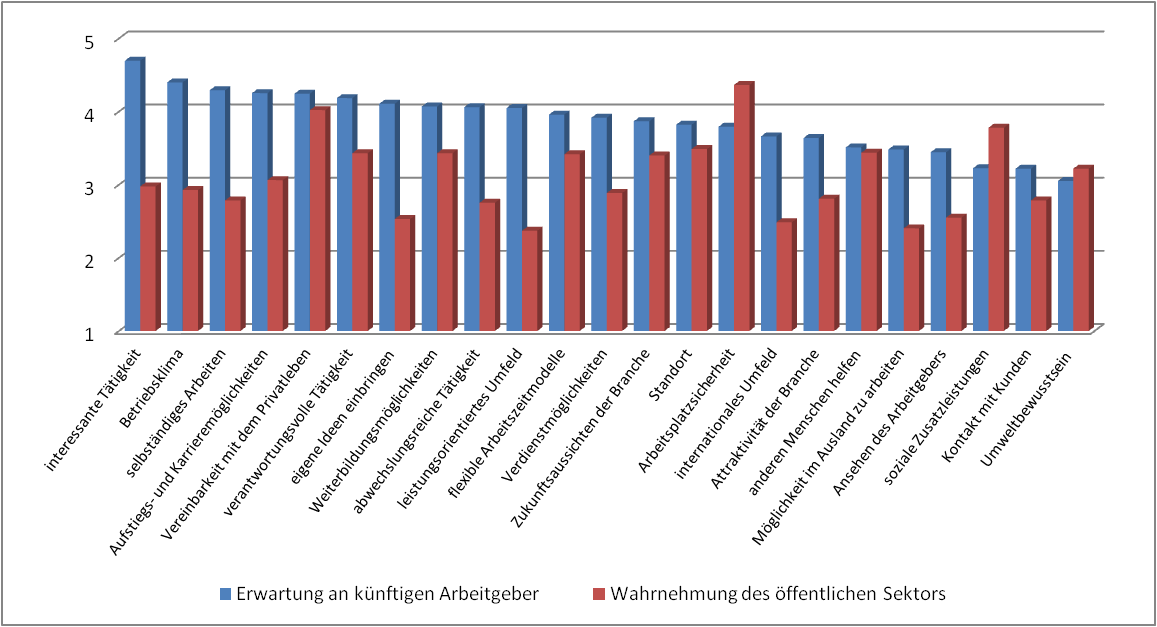 Attraktivität des öffentlichen Sektors als Arbeitgeber, Umfrage aus 2011, durchgeführt unter Studierenden der WU
Wien (N zwischen 615 und 648, 1=unwichtig/niedrig 5=sehr wichtig/hoch“)
Public Service Motivation Definition
„the individual predisposition to respond to motives grounded primarely or uniquely in public institutions“ 
(Perry/Wise, 1990)

„the meaning of PSM varies across disciplines and fields, but its definition has a common focus on motives and action in the public domain that are intended to do good for others and shape the wellbeing of society“(Perry/Hondeghem, 2008)
PSM _ ein multidimensionales Konzept
Kategorie der rationalen Motive
Interesse am politischen Geschehen
Motivation durch Möglichkeit der Politikmitgestaltung und Nähe zum politischen Geschehen
Kategorie der normenbasierten Motive
gesellschaftliche Verantwortung als Motivator
Wunsch, dem öffentlichen Interesse zu dienen
starke Loyalität gegenüber dem Staat und seinen Aufgaben
Kategorie der affektiven Motive
Individuell empfundene Verpflichtung, die Lebensumstände anderer Menschen zu verbessern
Uneigennütziger Einsatz für Mitmenschen
unabhängig von externen Normen und Erwartungen
PSM _ Operationalisierung
Perry (1996)
Bestandsaufnahme der empirischen PSM-Forschung
PSM wird beeinflusst von…
PSM beeinflusst…
… sozio-demographischen Einflussfaktoren
Ausbildungsgrad
Alter
Geschlecht

… sozialen Einflussfaktoren
Erziehung
Religion 
Profession

… organisationalen Einflussfaktoren
Organisationskultur
Hierarchie
Bürokratie
Umsetzung von Reformen
Dauer der Beschäftigung im öffentlichen Sektor
Führungsverantwortung

... ehrenamtlichem Engagement
... politischem Engagement
Arbeitszufriedenheit
organizational commitment
Performance
Unterstützung von Reformen
Offenheit gegenüber Managementinstrumenten 
Hilfsbereitschaft gegenüber KollegInnen



PSM nicht ausschließlich ein Phänomen des öffentlichen Sektors
Frage, ob der gesamte öffentliche Sektor gleich behandelt werden kann?
PSM als Prädisposition oder Frage der beruflichen Sozialisation?
PSM in der Praxis
PSM in der Personalauswahl
Person-organization-fit
Abgleich der Wertvorstellungen
Intensiver Informationsaustausch
Assessment-Center

Sozialisierung der MitarbeiterInnen
Vermittlung der Organisationswerte
Trainings, Mentoringprogramme

PSM in der Personalbeurteilung
bislang kaum Ausrichtung an werteorientiertem Verhalten
Belgien: Berücksichtigung gewünschten Verhaltens (bspw. Kundenorientierung, Verlässlichkeit, Mitwirkung…)
Sichtbarmachen der Wirkung
Feedback durch Leistungsempfänger
„finger print“

Arbeitsumfeld, Kultur
Bürokratieabbau
Mitwirkung, Mitbestimmung, Selbstbestimmung
Verhältnis zu Arbeitskollegen

Anreizsysteme
Ausrichtung an den Werten der Organisation
Ausbalancierte Anreizsysteme aus monetären wie auch nicht-monetären Bestandteilen
Eignung von leistungsorientierter Entlohnung im öffentl. Sektor sehr umstritten
LeistungsWert
…welchen Wert hat Leistungsorientierung und
wann hat Leistung Wert?
Bestandsaufnahme der empirischen PSM-Forschung
Aut: Mitarbeiterbefragung in der Stadt Wien, 2007
D: Führungskräftebefragung 2009
Sp: Teilnehmer des Speyer Führungskräftekollegs, 2010